Budget Update
NIH Director’s Report to the Advisory Committee to the DirectorJune 8, 2023
Neil K. Shapiro
Associate Director for Budget, NIH
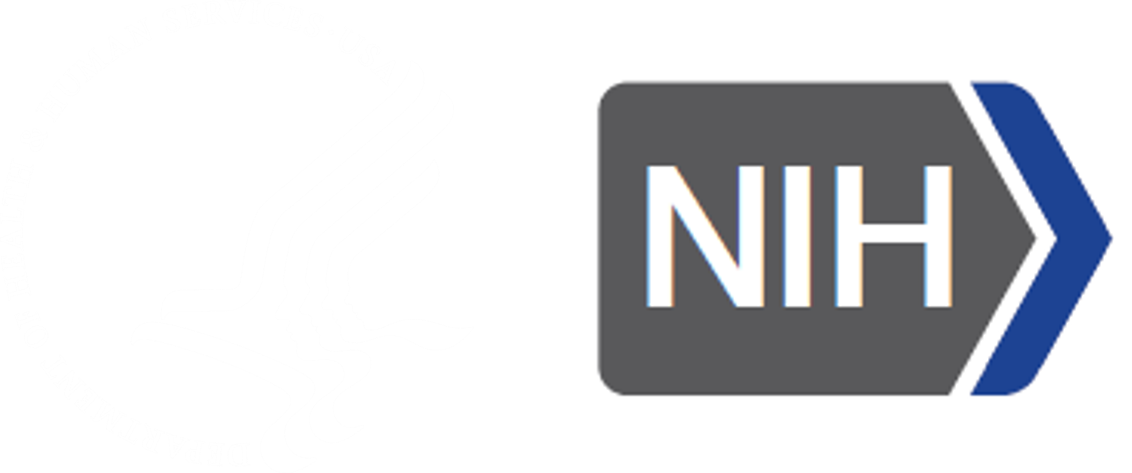 FY 2023 Appropriations Action
The consolidated appropriations bill, including Labor/HHS/Education, became law on December 29th after three continuing resolutions.
It provided NIH with the full-year discretionary appropriation, as well as authorizing the Advanced Research Projects Agency-Health (ARPA-H) as an independent entity within NIH.
Congress did not pass the Administration’s Pandemic Preparedness proposal (mandatory funding) or provide additional COVID-19 supplemental funds.
FY 2023 at a Glance
$3.0 billion increase over FY 2022, including $0.5 billion increase for ARPA-H.
General increase for Institutes and Centers of  3.8 percent in addition to specific increases.
Surge in Innovation Account funding for 21st Century Cures Act programs offset by cuts to base funding.
Highlights of Omnibus: Largest Targeted Increases
Alzheimer’s Disease	$226 M
NCI grants supplement	150
HIV/AIDS research	100
Buildings & Facilities	100
Common Fund	65
BRAIN Initiative	60
Health Disparities	55
ACT for ALS	50
Opioid/Pain research	45
COVID-19 Emergency Supplementals
NIH continues critical COVID-19 research begun in prior years, using supplemental appropriations to NIH as well as amounts provided by HHS that are administered under delegated authority. 
This includes the new Project NextGen, a collaboration with the Biomedical Advanced Research and Development Authority (BARDA) that will accelerate and streamline the rapid development of the next generation of COVID-19 vaccines and treatments.
FY 2024 President’s Budget
Released March 9th , the request continues ramping up funding for ARPA-H and includes increases for the Cancer Moonshot and other priority initiatives.
Institute/Center base budgets stay at the FY 2023 level.
The HHS request has a Pandemic Preparedness proposal (mandatory funding) that includes $2.69 billion for NIH research.
FY 2024 President’s Budget (cont.)
Base funding increases to offset cuts to Innovation Account funding for 21st Century Cures Act programs. 
The Cancer Moonshot increases by $500 million ($716 million total) and an extension of the Cures Act authorization is proposed, providing $1.448 billion in mandatory funding in each of FY 2025 and FY 2026.
Other Targeted Increases
Mental Health	200
Nutrition Science	120
Type 1 Diabetes (mandatory)	109
Fiscal Responsibility Act of 2023
Two-year debt limit suspension and two-year budget deal, holding non-defense spending roughly flat in FY 2024 and increasing by 1% in FY 2025.
If all 12 appropriations bills are not enacted into law by the end of calendar year 2023, the statutory caps will reset to 1% below FY 2023 levels.
Rescission of certain COVID supplemental appropriations that have not been obligated yet, with exemptions for specific amounts by statutory source.